Operační program technologie a aplikace pro konkurenceschopnost 2021–2027  Služby infrastruktury – výzva II.Financování Living Labs z OPTAK
Ondřej Skopec
25.10.2024
O API
Očekávaná podoba výzvy
Podporované aktivity
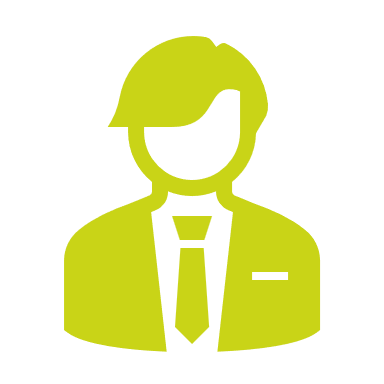 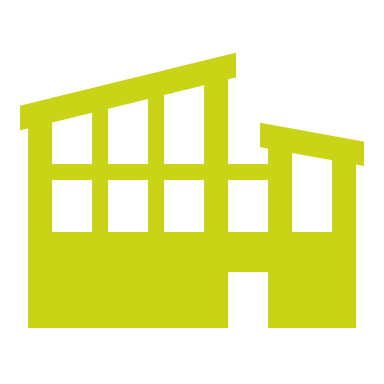 Založení, rozšíření nebo modernizace infrastruktury
Poskytování služeb inovačním podnikům
Stavební projekty/pořízení vybavení.
Nákup staveb/pozemků, stavby, DHM, DNM, projektová dokumentace.
Dotace 25 – 50 %.
5 – 150 mil. Kč.
Sleduje se % využití kapacit.
Služby specializovaného poradenství.
Vlastní nebo externí experti.
75% dotace, 25% doplácí klient.
Žadatel musí být vlastníkem/provozovatelem otevřené VaI infrastruktury.
Žadatel musí být VO nebo s ní spolupracovat.
Specifické podmínky
Shrnutí
Děkuji za pozornostOdkaz – minulá výzva				           Ondřej Skopec					 Oddělení rozvoje inovačního prostředí					   ondrej.skopec@apiagentura.gov.cz
© Agentura pro podnikání a inovace, 2018